Augsburg UniversityField Instructor Welcome
August 26, 2020
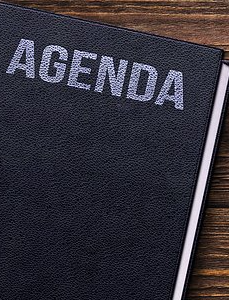 Introductions
Small group discussions
Field Education and COVID 
Small group discussion
EPAS expectations
Role of supervision
Q & A
Augsburg University:  Who are we?
Augsburg University educates students to be informed citizens, thoughtful stewards, critical thinkers, and responsible leaders. The Augsburg experience is supported by an engaged community that is committed to intentional diversity in its life and work. An Augsburg education is defined by excellence in the liberal arts and professional studies, guided by the faith and values of the Lutheran Church, and shaped by its urban and global settings.


WE ARE CALLED AUGGIES!
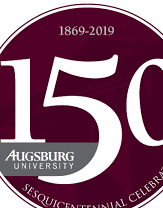 Social Work Department Mission
To develop social work professionals for practice that promotes social justice and empowerment towards the wellbeing of people in a diverse and global society.
SWK Faculty and STAFF
Goals for this session
Become familiar with the people and processes involved in Field Education at the social work department at Augsburg University.

Review the basic social work competencies outlined by the Council on Social Work Education, and discuss ways to observe and evaluate competencies in practice.
Small Group Discussions (20 minutes)
Your name, organizational affiliation.
Your social work supervisory role
What do you like about your role? If this is the first time you are supervising what are you looking forward to?
What are some specific qualities in a good supervisor?
Social Work’s “Signature Pedagogy”
What is meant by “signature pedagogy”?
Signature pedagogy represents the central form of instruction and learning in which a profession socializes its students to perform the role of practitioner. (Shulman, 2005, quoted in CSWE, 2008)

In social work, classroom learning and field learning are equally valued.

How do we maximize student learning in the practicum/internship?
Field education is systematically designed, supervised, coordinated, and evaluated based on criteria by which students demonstrate the achievement of program competencies. (CSWE, 2008)
Social Work’s “Signature Pedagogy”
Field education is an essential element of professional social work training.
At Augsburg, students are required to complete the following number of hours in their practicum/internship:
BSW Junior:  240 hours
BSW Senior:  240 hours
MSW Foundation:  420 hours
MSW Concentration:  500 hours
MSW students with Advanced Standing (BSW from an accredited program) need only the Concentration practicum.
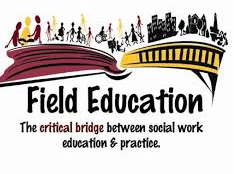 Field Education and COVID impact
“Due to the impact of the COVID-19 pandemic, students who have completed 85% of the required placement hours (i.e., 340 hours for baccalaureate programs and 765 hours for master’s programs) to a satisfactory level may, at program discretion, be evaluated as having met the field placement requirements” (CSWE, 2020)
The exceptions are extended to all BSW and MSW students in all accredited social work programs.
Field education under the new normal
Student safety. 
Accreditation Standard (AS) 2.2.7 requires that field education programs specify policies for supporting student safety in field. Programs are encouraged to safeguard student safety during the COVID-19 pandemic to the greatest extent possible, including suspending or delaying field education placements when necessary for student safety.
Reduction in field hours
This reduction in field hours may be applied to field placement courses that are fully or partially completed by May 31, 2021. Field placement courses that are partially completed by May 31, 2021, may continue to apply the 15% reduction in hours until the specific field course is completed, even if the completion date is after May 31, 2021(CSWE, 2020).

Remote field activity, as well as field supervision and field seminar hours, may be counted toward the accrual of field hours (CSWE, June 2020)
Remote field activity
“Although AS 2.2.4 requires field education through “in-person contact,” the Commission on Accreditation will broaden its interpretation to include remote-based field activity. Remote field activity can include engagement such as field-related assignments, trainings, and virtual meetings. Client-related virtual meetings should be in accordance with field site policies for secure communications” (CSWE, 2020)
Some examples curated by CSWE
https://csweorg-my.sharepoint.com/:x:/g/personal/accreditation_cswe_org/EYjTFjsGOPtJgK4KN-rLlCsBF-xshcJp2syMFRTyU1MCCw?rtime=PB6klwRJ2Eg
Safety first
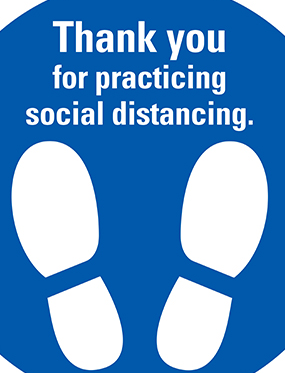 Safety of students and field agency staff first.
Practicing social distancing measures and hygiene as 
recommended by CDC, MDH.
Breakout session (20 mins in small groups)
If you are comfortable sharing, how has COVID impacted your agency and its services? Do you anticipate more in-person work for students or virtual work?


How are you restructuring learning opportunities for the field interns under the new modalities? 


What are some of the barriers as well as strengths that you anticipate for interns as they navigate placements this year?
Who’s Who?
Field instructor:  A licensed social worker with a degree from an accredited program, who provides a student with one hour of supervision per week for the duration of the student’s practicum.
MSW Field Instructor:  Licensed MSW with 2 or more years’ experience.
BSW Field Instructor:  	Licensed BSW with 3 or more years’ experience.
	Licensed MSW with 2 or more years’ experience.
Task supervisor (optional):  On-site staff who supervises a student for no more than two of the four required hours per month.  Does not need a social work degree or licensure (must have relevant education), as long as there is a field instructor who meets criteria.
More Who’s Who?
Field education directors:  These are the faculty who lead and coordinate the BSW field education and MSW field education programs.
BSW Field Education Director:  Dr. Melissa Hensley
MSW Field Education Director:  Dr. Erin Sugrue

Field faculty liaison (also called field education seminar instructor):  This is a faculty member who teaches the required seminar course that students take concurrently with their practicum.  The faculty serves as liaison between the practicum site and the university.
What are students supposed to be learning?
Our learning agenda, which enumerates practice behaviors for students to learn and practice during their practicum, is based on the social work competencies outlined by the Council on Social Work Education.
These are known as the “EPAS” competencies (Educational Policy and Accreditation Standards).
Students’ tasks in practicum should be based on these competencies, but will be individualized based on the student’s learning needs, the nature of the organization in which the student is working, as well as their level of practice.
Competencies (CSWE, 2015)
Competency 1:  Demonstrate ethical and professional behavior.

Competency 2:  Engage diversity and difference in practice.

Competency 3:  Advance human rights and social, economic, and environmental justice.

Competency 4:  Engage in practice-informed research and research-informed practice.

Competency 5:  Engage in policy practice.
More competencies (CSWE, 2015)
Competency 6:  Engage with individuals, families, groups, organizations, and communities.

Competency 7:  Assess individuals, families, groups, organizations, and communities.

Competency 8:  Intervene with individuals, families, groups, organizations, and communities.

Competency 9:  Evaluate practice with individuals, families, groups, organizations, and communities.
How do students learn?
The common thread of the social work practicum is that students learn by experience.  
What is meant by experiential learning?
Learning about a task or method
Shadowing a more experienced worker
Practicing the task or behavior 
Reflecting on one’s practice and skills
Students learn best through a combination of “learning by thinking” and “learning by doing” (Lee & Fortune, 2013).
Examples of Learning Activities
Learning Activities (Fortune, McCarthy, & Abramson, 2001):
Observational-Participatory Activities:
Observing others in professional roles; co-therapy or co-facilitation with field instructor or another practitioner; role-plays, in macro setting it could involve shadowing legislative advocacy work, community organizing, research and evaluation  etc.  

Conceptual Linkage Activities:  
Making connections to social work theory; recommending readings or resources for students; having students critique themselves and their performance; feedback on recordings
Initial orientation
Students are expected to have the opportunity to learn about agency’s code of conduct, expectations, technology use, and other policies pertinent to their work and or intern role.
Students are also expected to get an overview of the agency’s work, about different programs within the agency, and have an opportunity to meet (virtually) task supervisors, and other relevant personnel with whom they are likely to interact and or work.
Student learning:  The role of supervision
Students should receive one hour of supervision per week.
For settings with a field instructor and a task supervisor, supervision should include at least 2 hours a month one-on-one with the licensed field instructor.
For settings that offer group supervision, supervision should include at least 2 hours a month one-on-one with the licensed field instructor.
What goes on in supervision?
Reflecting on work being performed and skills learned
Educating students on practice methods and professional ethics
Application of social work theory to practice behaviors and practicum tasks
Support and feedback on performance
Teachable moments
Student and supervisor roles
Student role:                                                                        Supervisors role: 
Reflect on the tasks of the week                    Constructive, honest ,direct feedback 
Explore any conflictual feelings                    Focus on student learning and growth
Exercise critical thinking skills                      Professional standards of social work
NASW code of Ethics                                        Code of ethics
Learning agenda                                               Provide direction for learning agenda
The Learning Agenda:  A “How-To”
Our learning agenda forms are now on-line and accessible through GoogleDocs.
You will receive an e-mail in late August/early September from the Social Work Department with a link to the form for your student.  
Having the agenda on GoogleDocs helps ensure consistency while also allowing the field instructor and student to individualize practicum tasks.
If you cannot access GoogleDocs at your work place, your student can access the form using their Augsburg or Gmail e-mail account.
Levels of practice
BSW and MSW Foundation:  Generalist practice

MSW Concentration (Multi-Cultural Clinical Practice and Multi-Cultural Macro Practice):  Advanced theory and skills
What are students supposed to be learning?
The content of the social work curriculum is guided by the EPAS competencies.
Students can (and should!) supply you with electronic or paper copies of their course syllabi.
Syllabi include linkages to specific competencies.
Supervision can include discussion of on-the-ground tasks as well as ways that these tasks relate back to theory and practice models.
Supervision should also include discussion of ethics as they relate to the agency and the profession.
Field Education Visits
Faculty field liaisons connect with agency-level field instructors and their students three times during the course of the field experience.
At least two of these should be in-person visits; the other (around the mid-point of the practicum) can take place by phone. Because of the pandemic, most if not all visits will be done remotely unless a field instructor decides otherwise. 
This is an opportunity to review the learning agenda and discuss students’ learning goals as well as ongoing progress.
Professional Ethics
Education in professional ethics is a key part of the practicum/internship experience.

National Association of Social Workers Code of Ethics is available to view on-line.
https://www.socialworkers.org/About/Ethics/Code-of-Ethics/Code-of-Ethics-English
What if I have questions?
Lydia Madden, Department Administrator, is available to answer questions via e-mail (madden@Augsburg.edu) or phone (612-330-1189).
If you have questions about appropriate tasks or learning outcomes, your student’s field seminar faculty (the “field liaison”) can provide guidance.  Your student should know the name and contact information for the field liaison.  This information is also on the syllabus for the Field Education Seminar course. If a situation receives more attention than the Field Directors of the programs may be involved.
What if problems happen?
Prevention is the best strategy.
Early intervention is absolutely a must. 
Good place to address areas of concern is supervision.
Documentation and communication is crucial.
Notifying the field liaison (Field faculty).
The field liaison may likely involve Field Director particularly if it relates to serious concerns. 
On a bright side, most concerns can be addressed through adequate supervision and feedback.
Type of concerns
Unethical conduct (Sexual conduct, verbal or physical assault, violation of university drug policies, any violation of the code of ethics)

Professional misconduct (violating agency policies, tardiness, inability to maintain professionalism, non-completion of tasks, inability to meet learning agenda goals, etc)
We have a responsibility to educate, but we also have a responsibility to the profession.
Your support through field keeps the profession strong and going.
Augsburg’s Goals
We are dedicated to maintaining positive relationships and connections to field instructors and their workplaces.
We seek ethical practice, not perfection.
We seek willing partners who wish to grow and learn in social work education.
Augsburg University Web Resources
MSW Web site  http://www.Augsburg.edu/msw

BSW Web site  http://www.augsburg.edu/home/swk

Field Education Web site
http://www.augsburg.edu/fieldeducation/index.html 

Department Chair:  Dr. Laura Boisen (boisen@augsburg.edu) 
MSW Program Director: Dr Bibiana Koh (koh@augsburg.edu)
BSW Program Director- Dr. Christina Erickson (ericsoc@augsburg.edu)
Q & A!
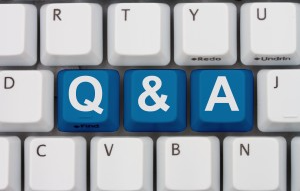